曲阜市农机事业发展中心
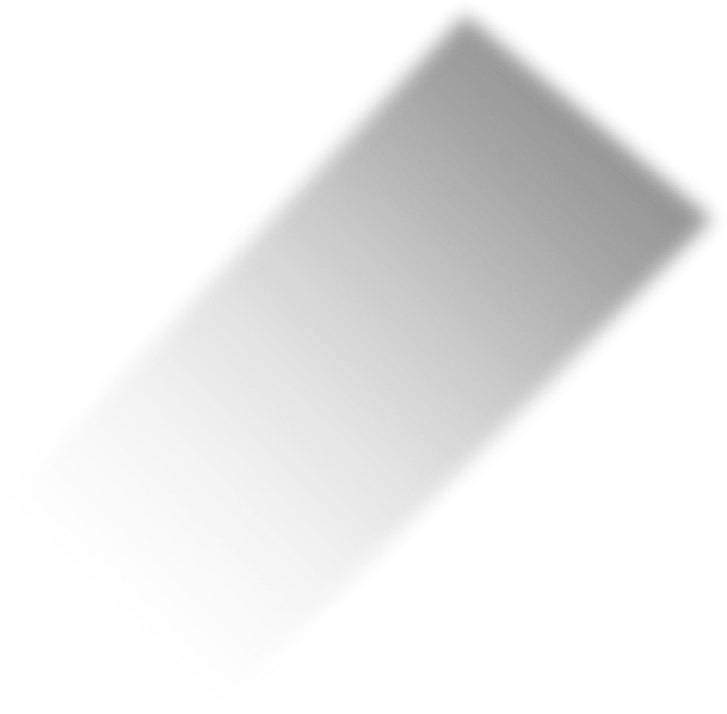 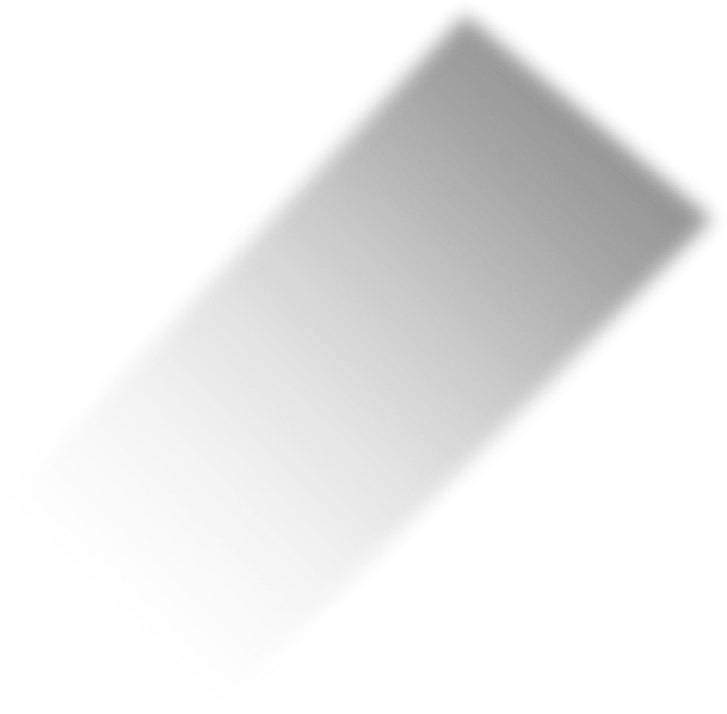 2022年政府信息公开工作年度报告
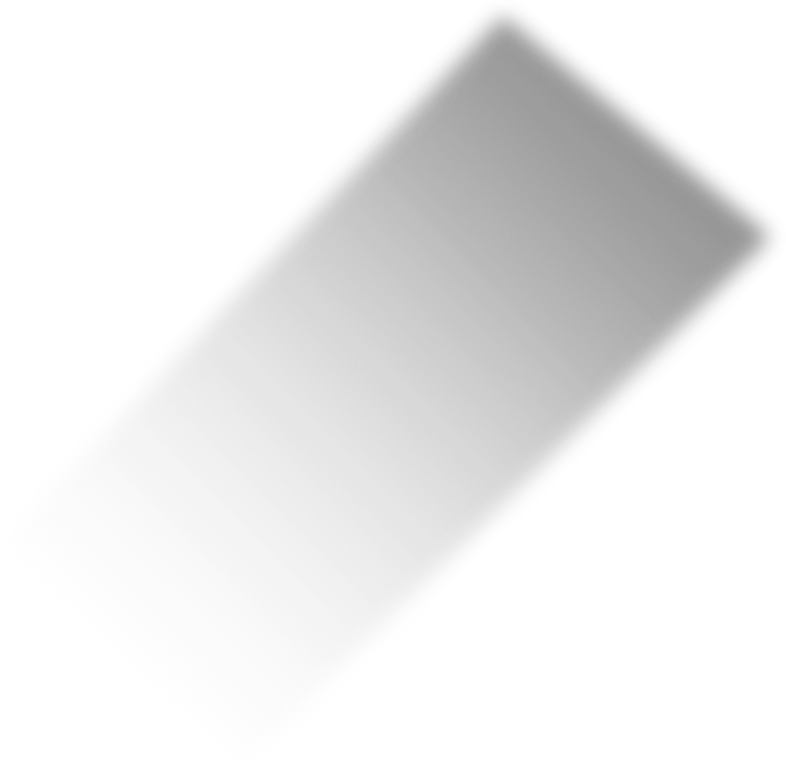 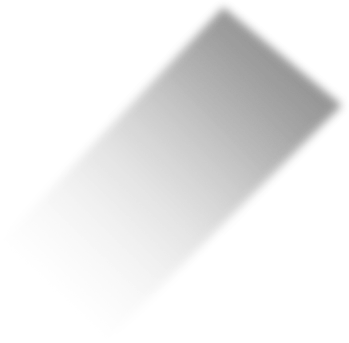 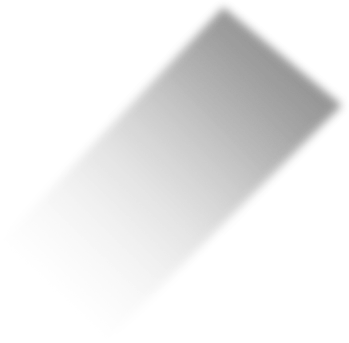 2023年1月1日
本报告由曲阜市农机事业发展中心按照《中华人民共和国政府信息公开条例》（以下简称《条例》）和《中华人民共和国政府信息公开工作年度报告格式》（国办公开办函〔2021〕30号）要求编制。
   本报告内容包括总体情况、主动公开政府信息情况、收到和处理政府信息公开申请情况、政府信息公开行政复议和行政诉讼情况、存在的主要问题及改进情况、其他需要报告的事项等六部分内容。
   本报告所列数据的统计期限自2022年1月1日起至2022年12月31日止。本报告电子版可在“中国·曲阜”政府门户网站（www.qufu.gov.cn）查阅或下载。如对本报告有疑问，请与曲阜市农机事业发展中心办公室联系（地址：曲阜市鼓楼南街129号，联系电话：0537—4459100）。
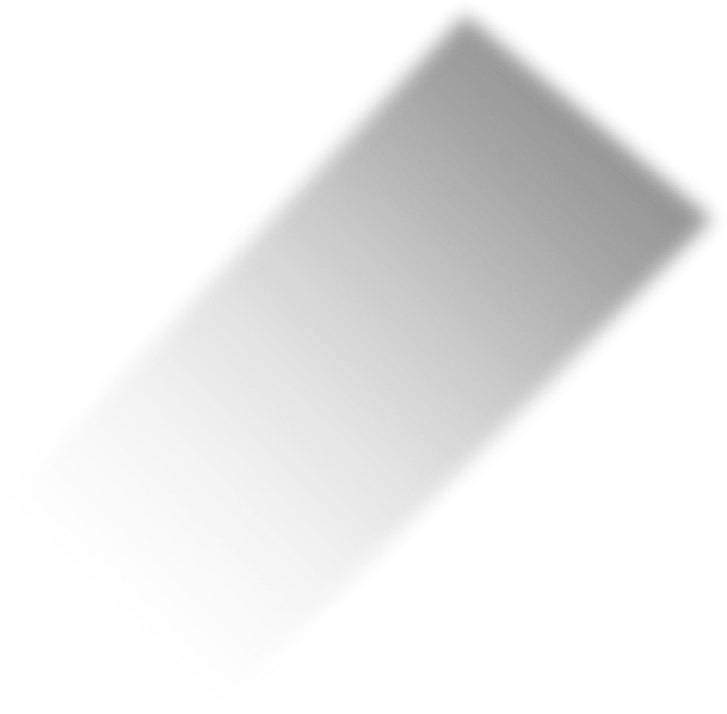 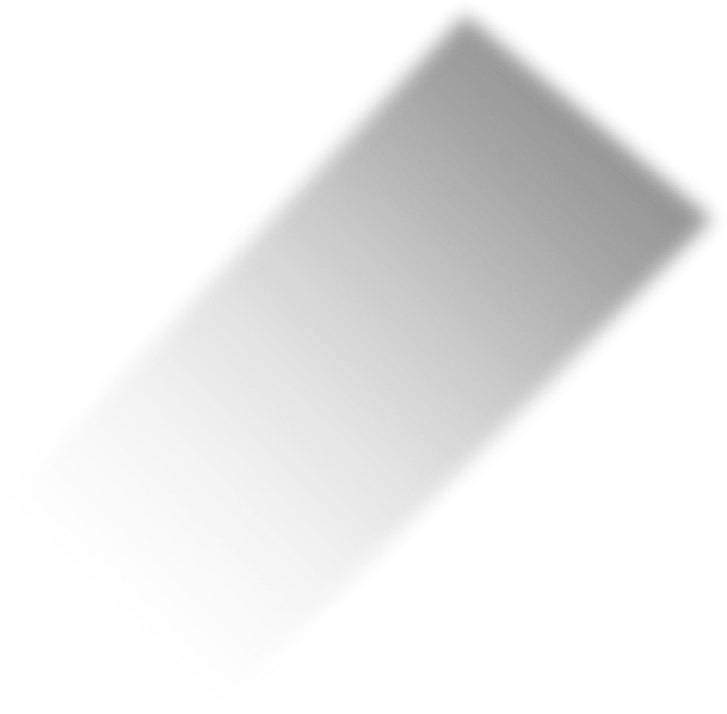 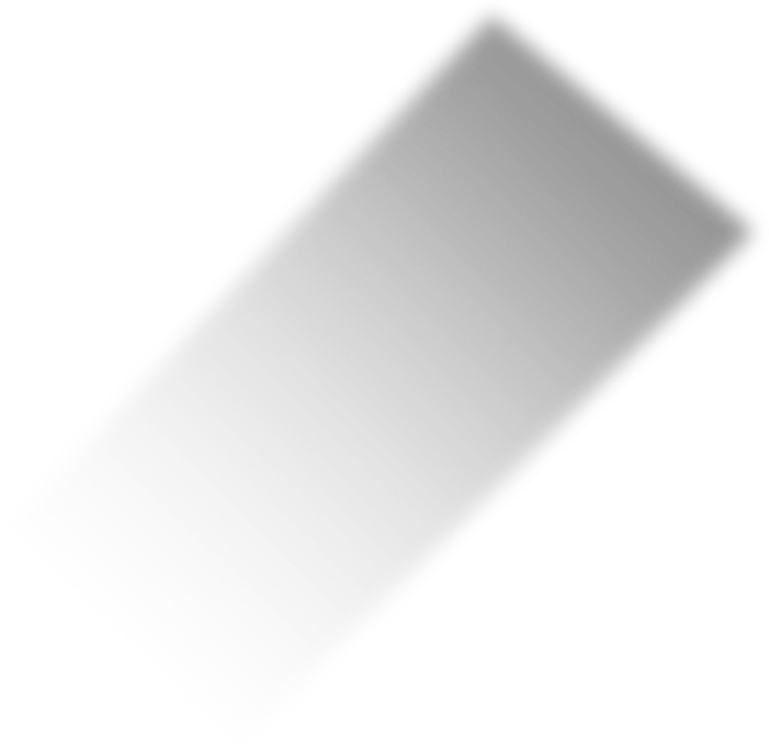 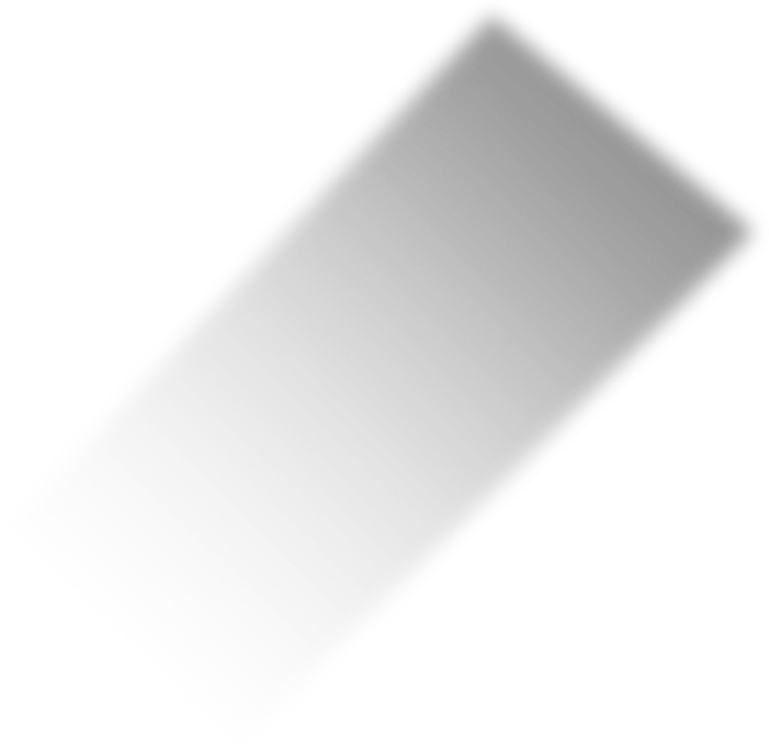 01
总体情况
本报告根据《中华人民共和国政府信息公开条例》（国务院令第711号，以下简称《条例》）和《国务院办公厅政府信息与政务公开办公室关于政府信息公开工作年度报告有关事项的通知》（国办公开办函〔2019〕60号）要求，由市农机事业发展中心办公室编制。内容包括总体情况、主动公开政府信息情况、收到和处理政府信息公开申请情况、政府信息公开行政复议、行政诉讼情况、存在的主要问题及改进情况、其他需要报告的事项，以及相关指标统计图表等。
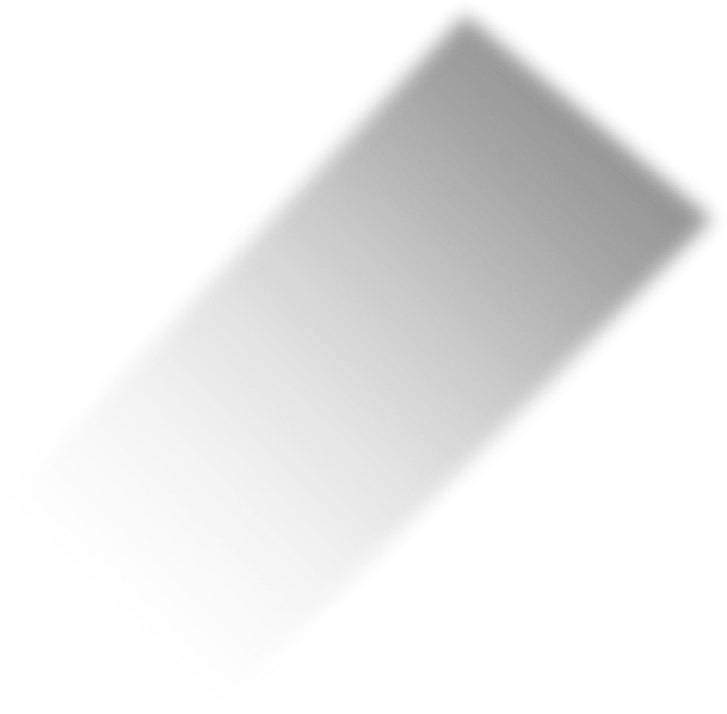 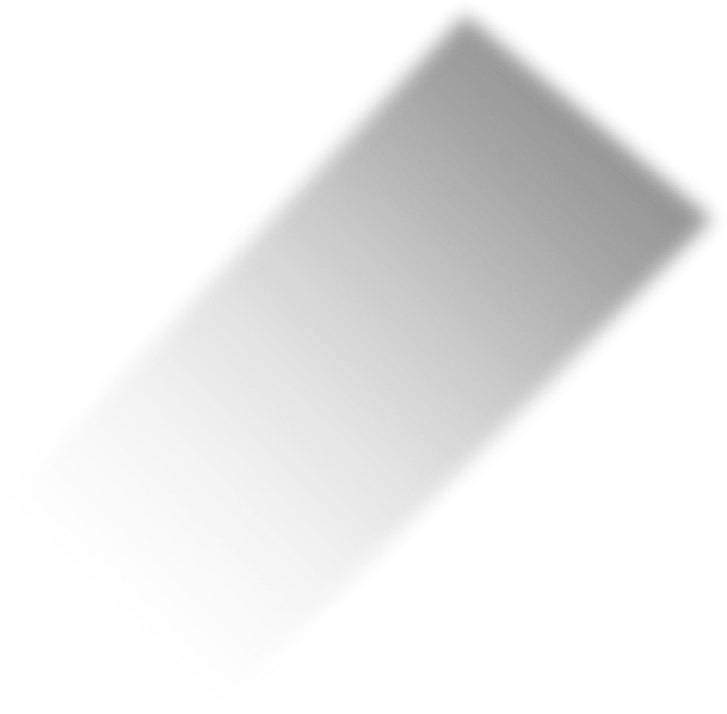 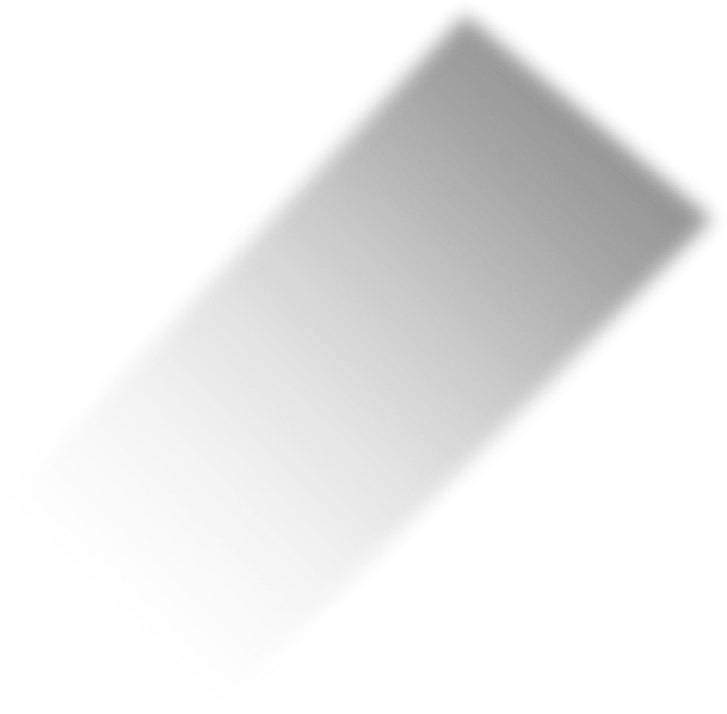 02
公开类别
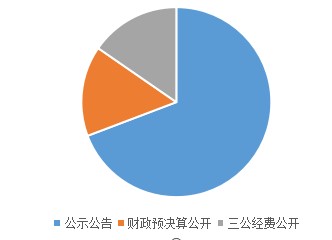 2022年度我单位主动公开信息76条，其中公示公告16条、财政预决算公开2条、三公经费公开2条、全年共接到网上咨询1件、已回复1件，办结率100%。共收到政协委员提案1件，已及时回复，全部办结。
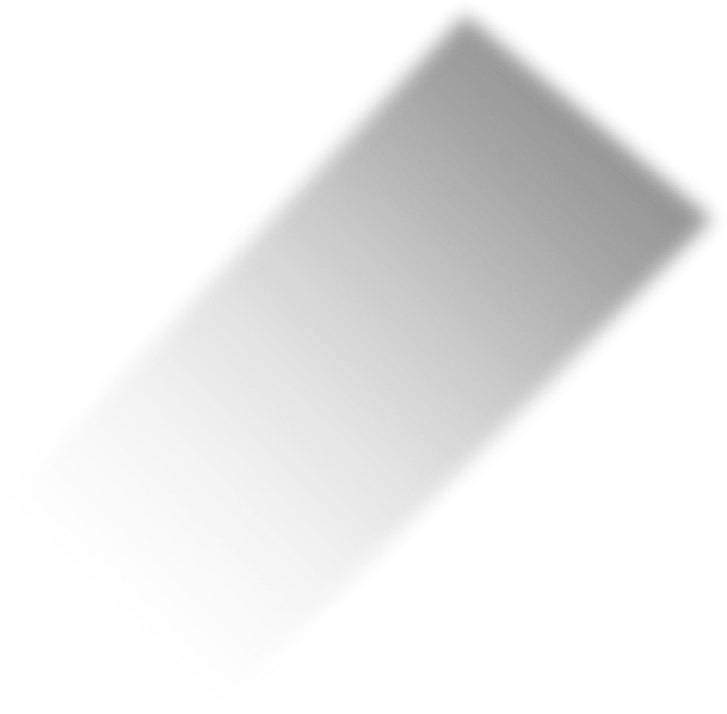 03
主动公开政府信息情况
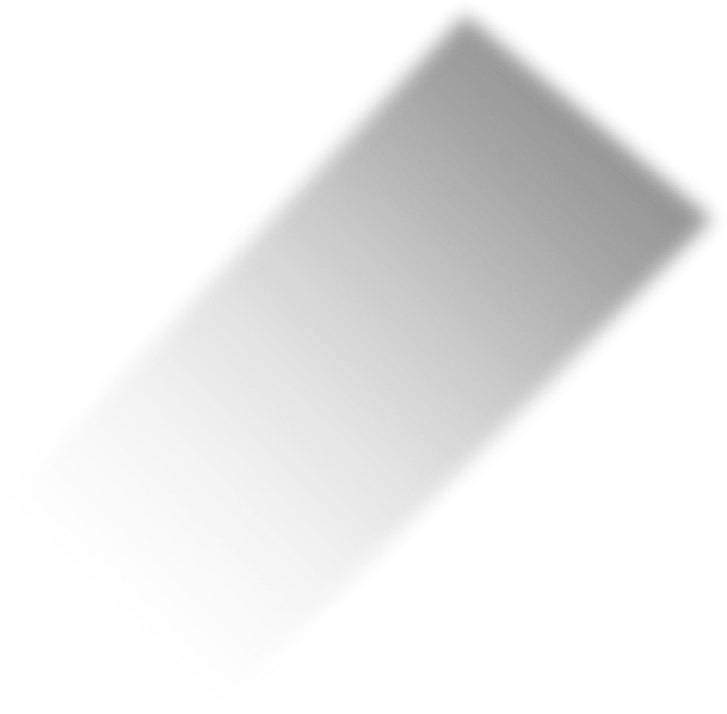 收到和处理政府信息公开申请情况
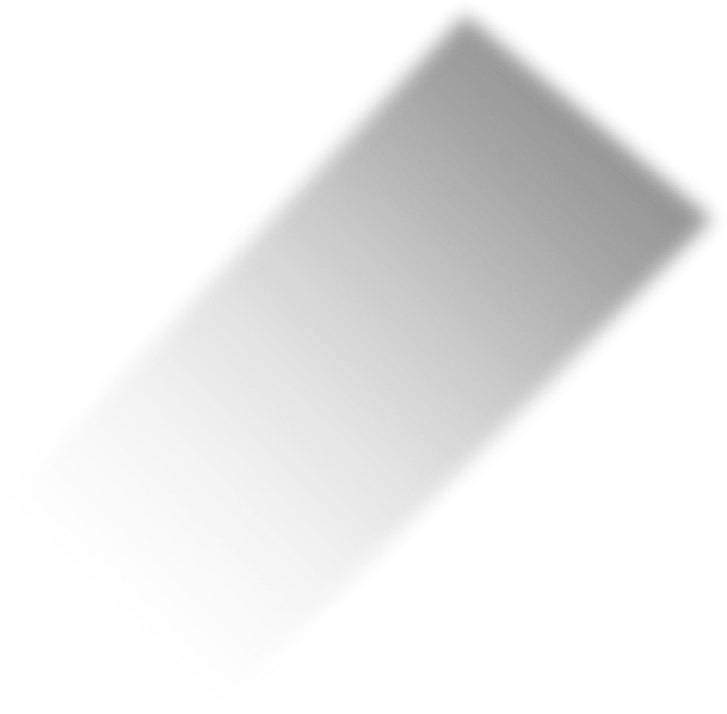 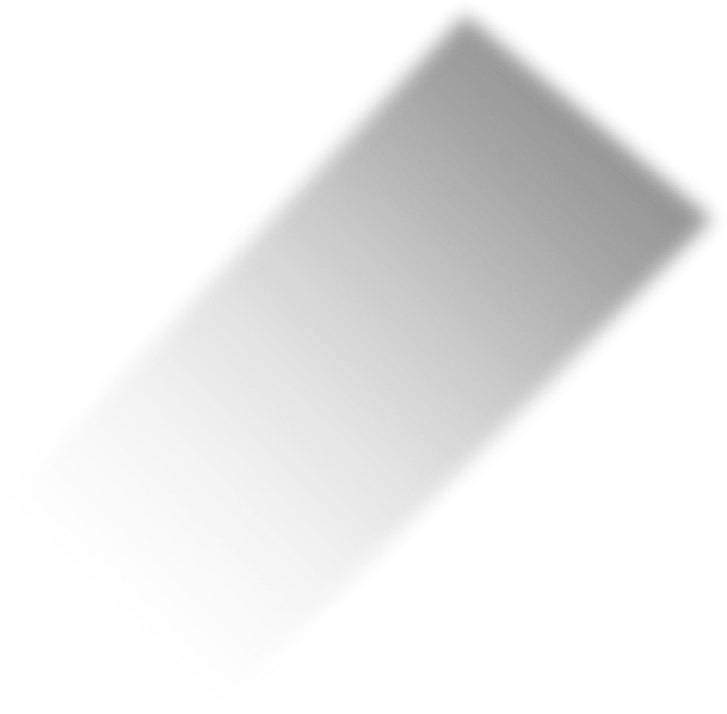 04
政府信息公开行政复议、行政诉讼情况
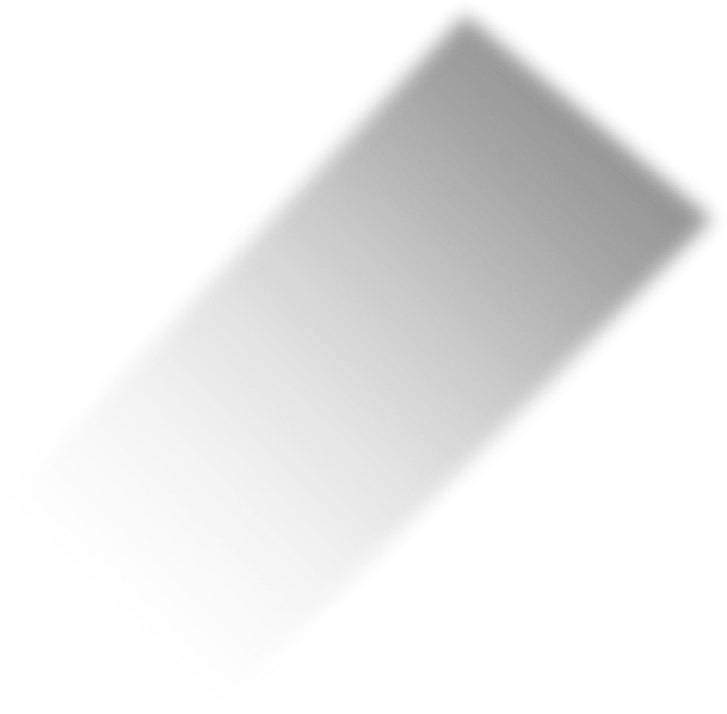 04
五、存在的主要问题及改进情况
2022年我中心认真落实政府信息公开工作，但与群众的要求还有一定的差距，主要存在着栏目信息更新速度较慢、内容较单一等问题。
   2023年我中心将在以下方面继续推进政府信息公开工作：
  1、丰富内容，提高时效。重点做好政务信息公开的规范性和及时性，不断提高政务公开工作人员的主动性、自觉性，确保政府信息公开工作有较大提升。
  2、以群众需求为工作的出发点和落脚点，积极拓宽服务范围，让群众能够切实体会到政府信息公开工作服务的实用性和便捷性。
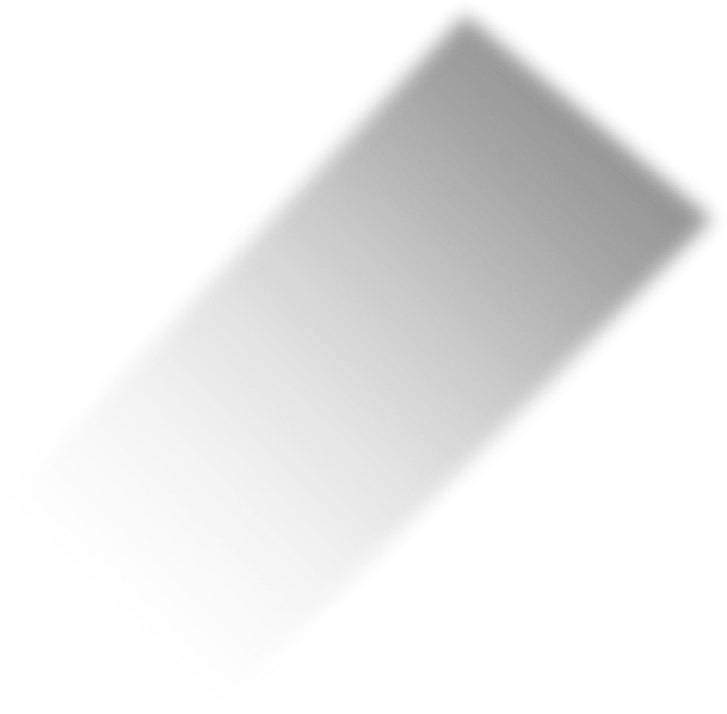 REALIZATION
PLANNING
IDEA
05
05
03
01
04
06
02
主要报告本单位认为需要报告的其他事项，以及其他有关文件专门要求通过政府信息公开工作年度报告予以报告的事项：
其他需要报告的事项
本行政机关年度政务公开工作创新情况：实行AB岗位，明确办公室两位同志共同做好信息公开工作，及时补位、互相监督，确保信息公开工作及时、准确。
本单位认为需要报告的其他事项：无。
其他有关文件专门要求通过政府信息公开工作年度报告予以报告的事项：无。
本行政机关落实上级年度政务公开工作要点情况：认真按照要求规范上报，及时更新，做到内容、信息准确无误。
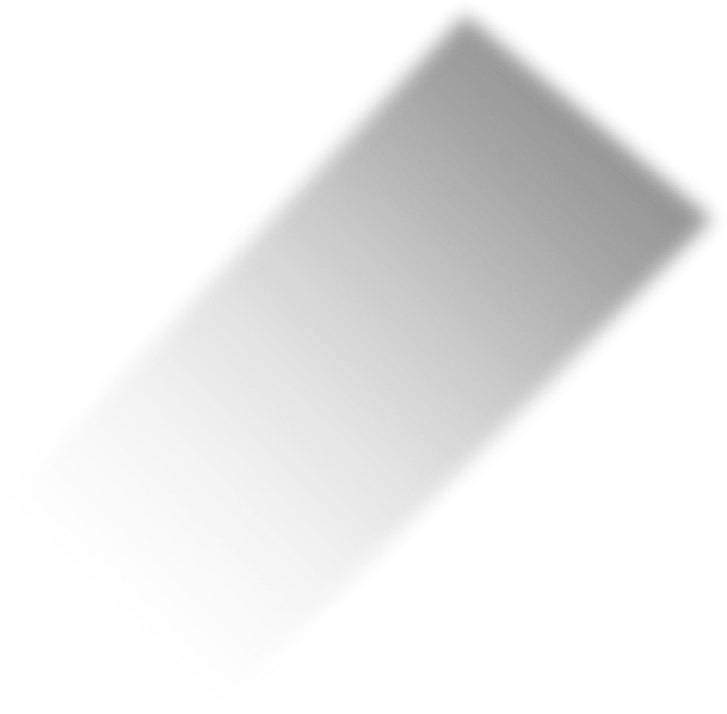 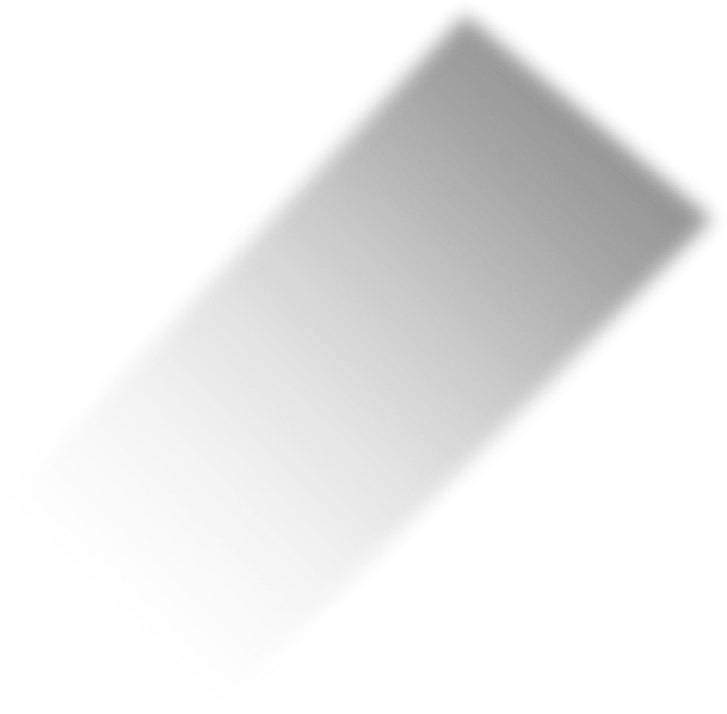 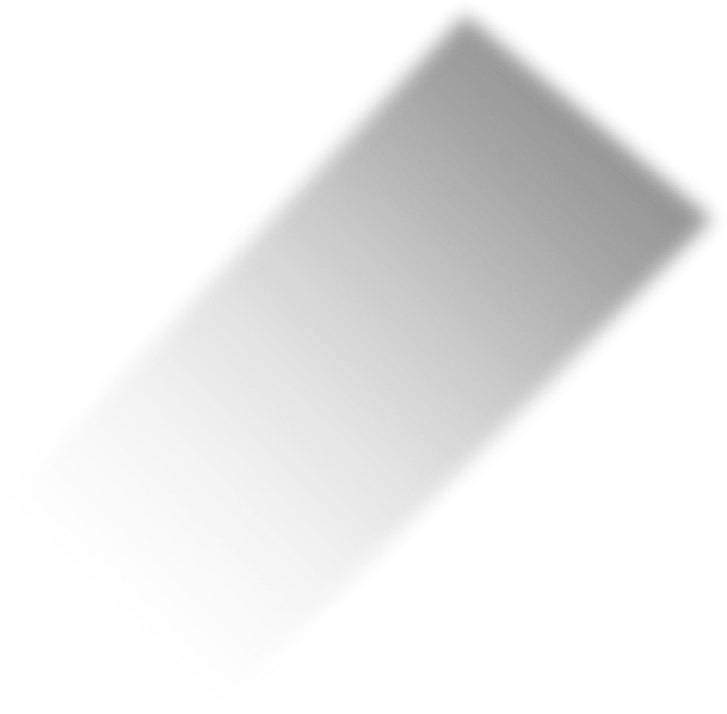 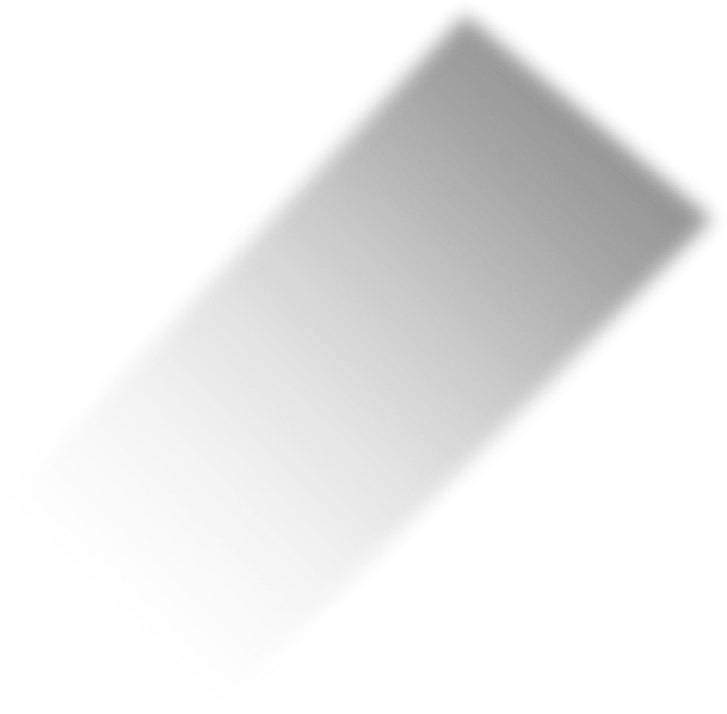 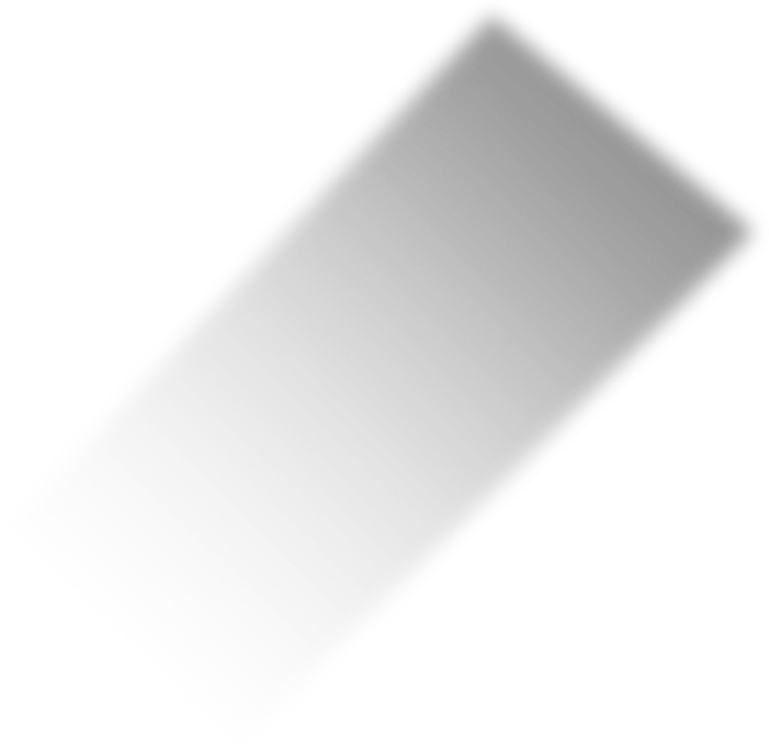 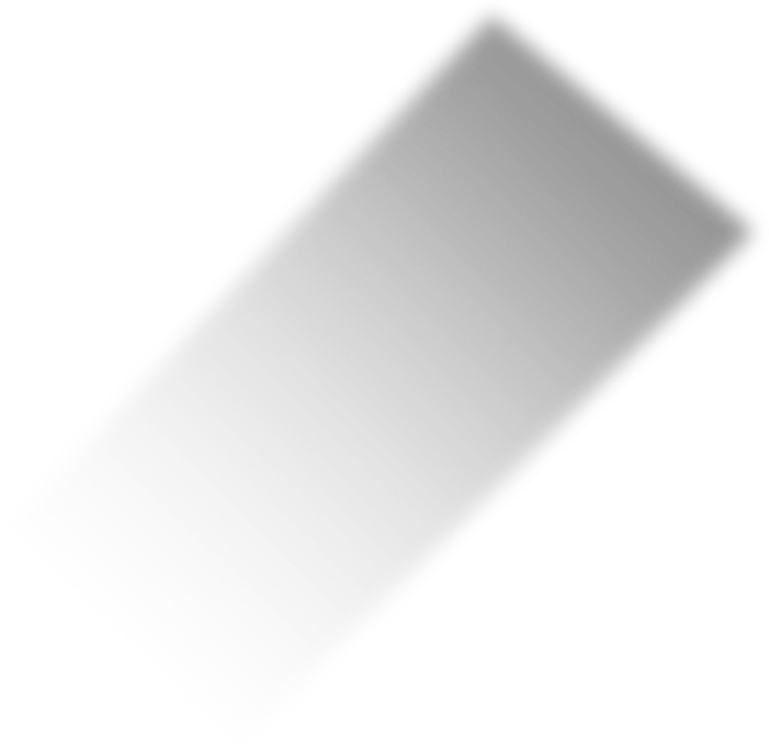 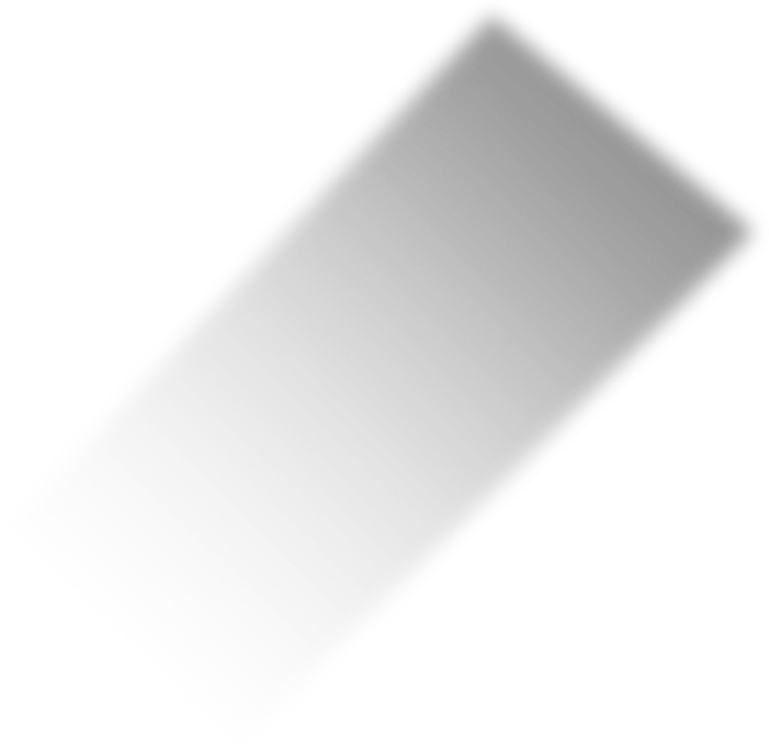 本单位无收取信息处理费的情况
本单位政府信息公开工作年度报告数据统计需要说明的事项：无。
本单位2022年度办理政协提案1件，已对市政协十五届一次会议第156号提案的办理情况进行公开答复
06